Новела Александра Сергеевича Пушкина «Барышня-крестьянка» характер Алексея Берестова
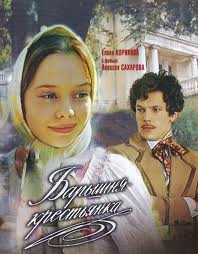 Работу выполнила Дементьева Анна 6А
Берестов Алексей Иванович
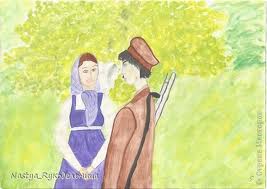 Молодой повеса, вернувшийся в родное имение из столицы.
Алексей – гусар
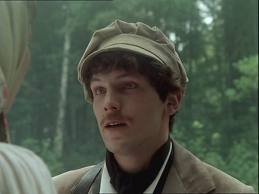 «Алексей был, в самом деле, молодец. Право было бы жаль, если бы его стройного стана никогда не стягивал военный мундир и если бы он, вместо того чтоб рисоваться на коне, провел свою молодость, согнувшись над канцелярскими бумагами».
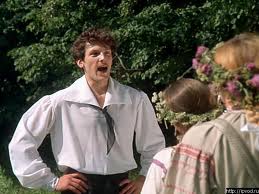 Алексей - таинственный мечтатель
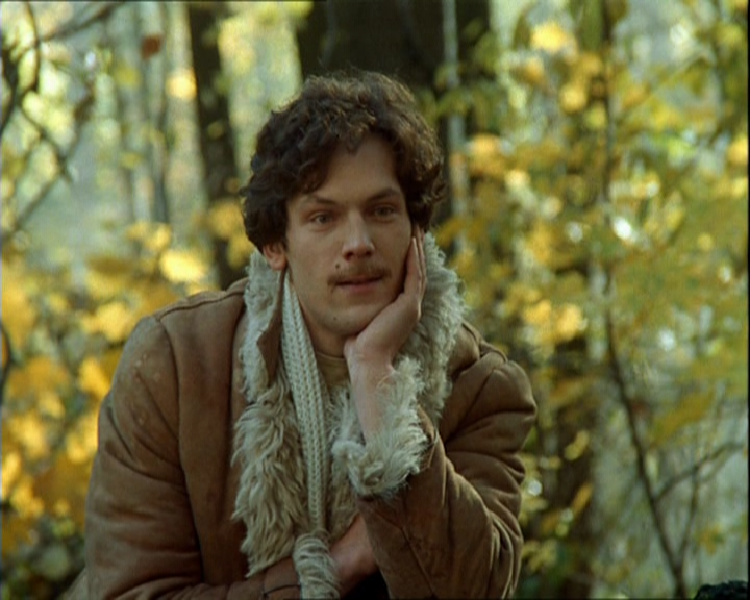 «Он первый перед ними явился мрачным и разочарованным, первый говорил им об утраченных радостях и об увядшей своей юности; сверх того носил он черное кольцо с изображением мертвой головы».
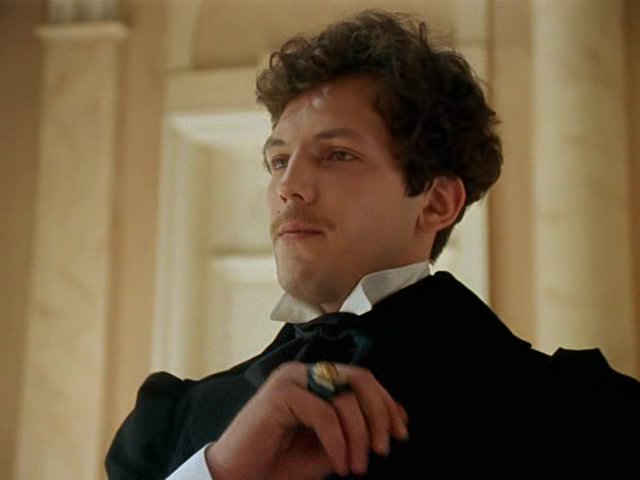 Алексей – барин
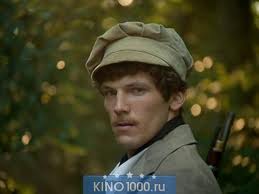 «Удивительно хорош, — говорит о нем Настя, — красавец, можно сказать. Стройный, высокий, румянец во всю щеку...»
Алексей – сын
В разговоре с отцом он принимает позу почтительного сына и предпочитает выглядеть послушным отцовской воле, пока его не берут за живое.
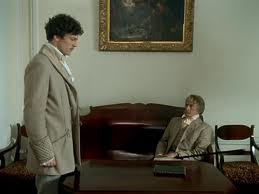 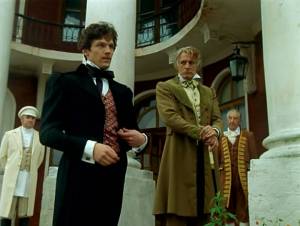 Алексей – геттингенец
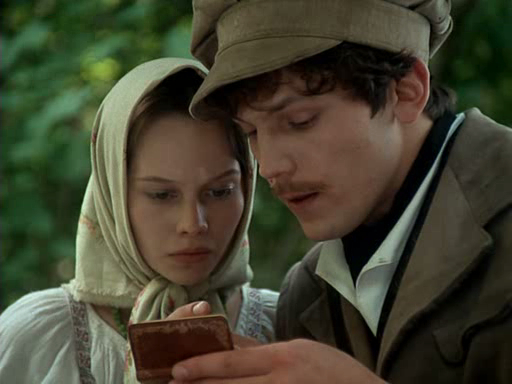 Геттингенский университет 
Обучает Акулину грамоте
Удивляется: «Да у нас ученье идет скорее, чем по ланкастерской системе!»
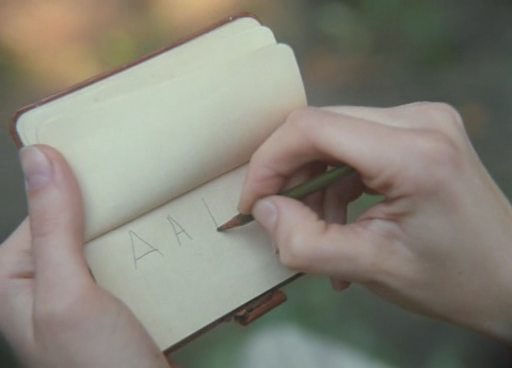 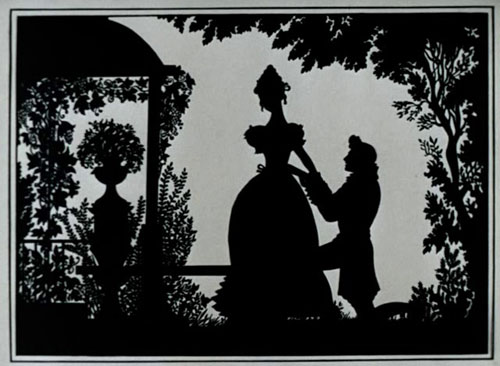 свободно входит в любую роль.
 Ни одна маска к нему не приросла, он «…был добрый и пылкий малый и имел сердце чистое, способное чувствовать наслаждение невинности».
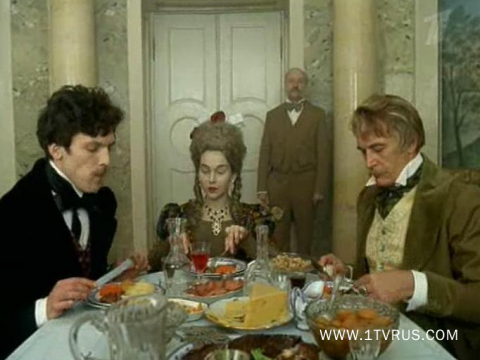 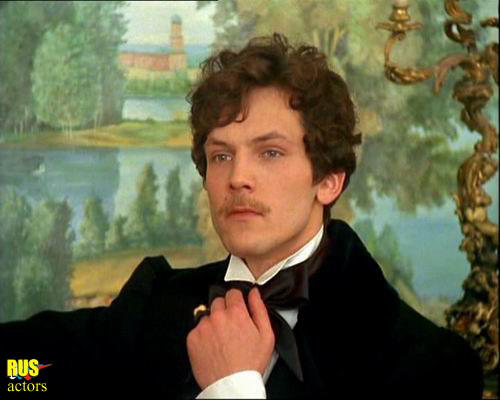 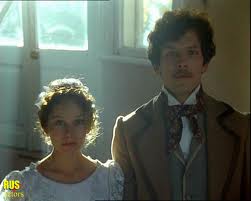 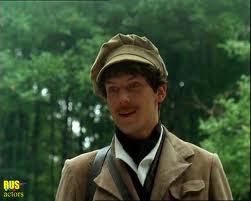 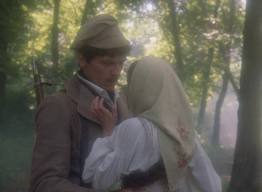 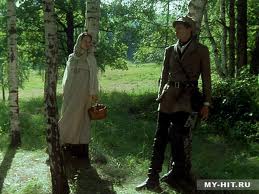 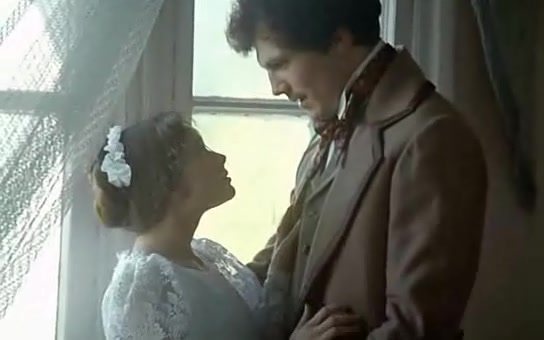 Ссылки
Интернет-ресурсы
Благой «Читая Пушкина»
Пушкин «Барышня-крестьянка»
Литературоведческий словарь